Partner(in) A
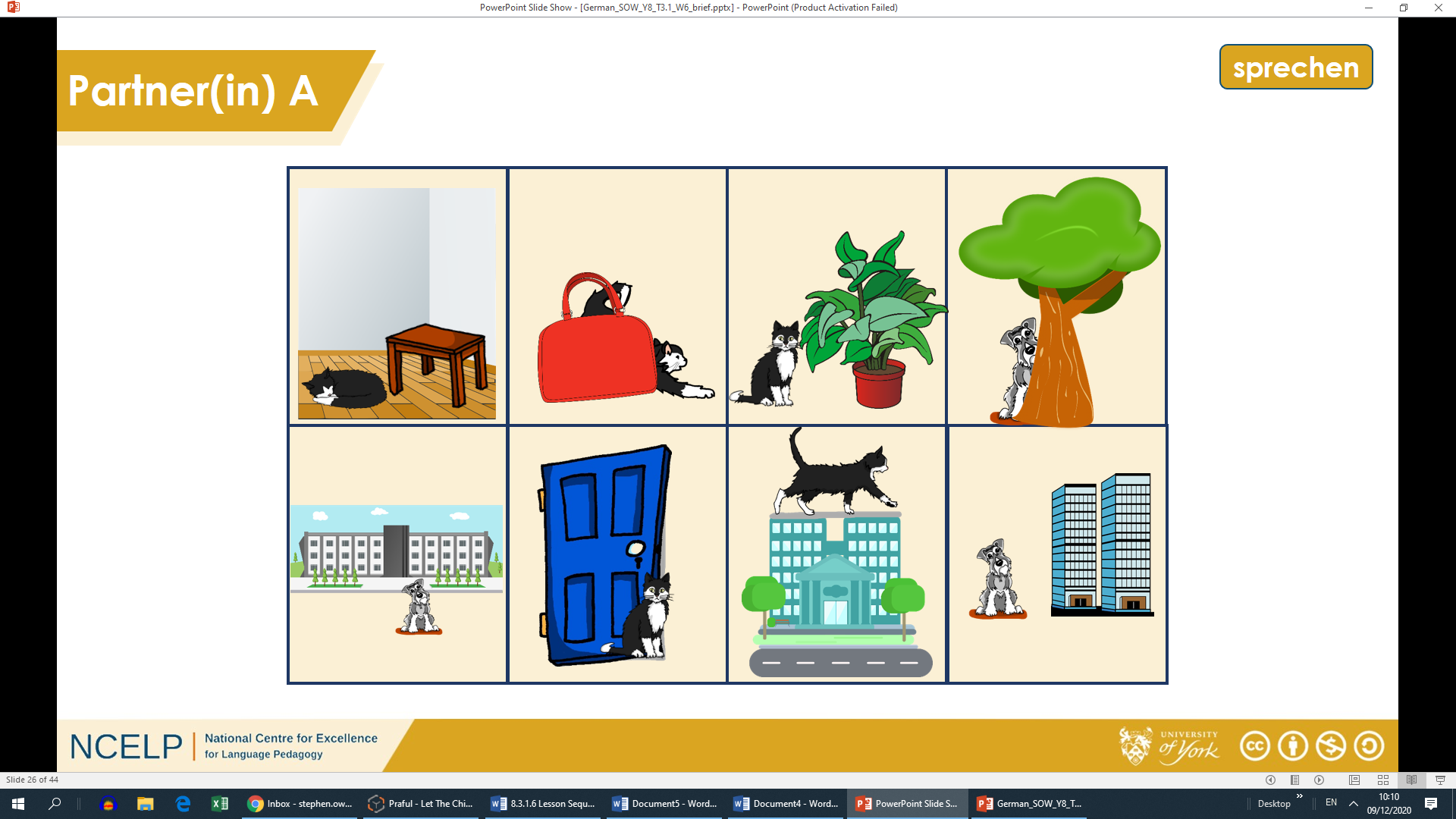 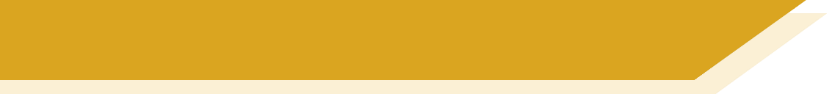 Partner(in) B
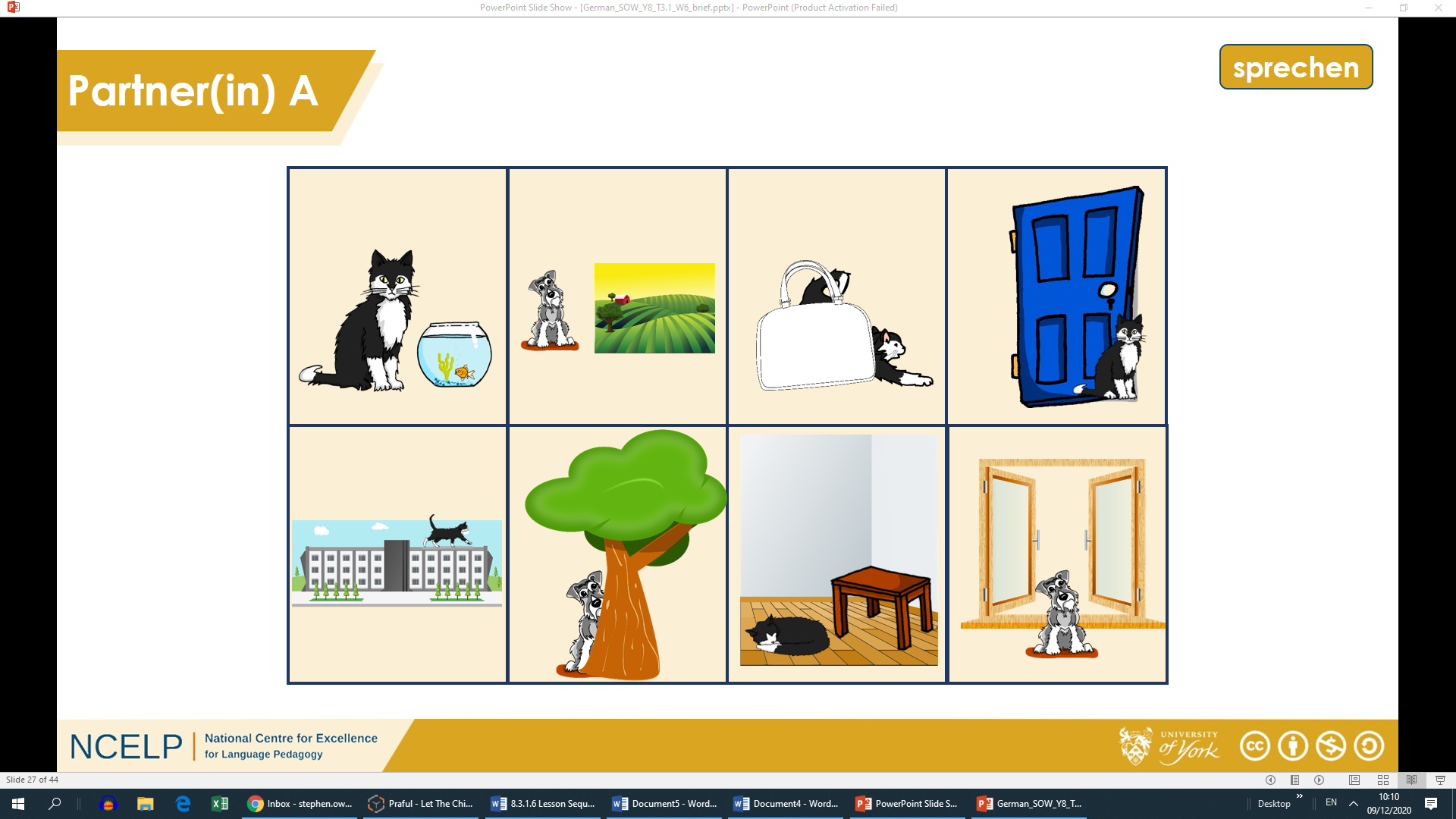